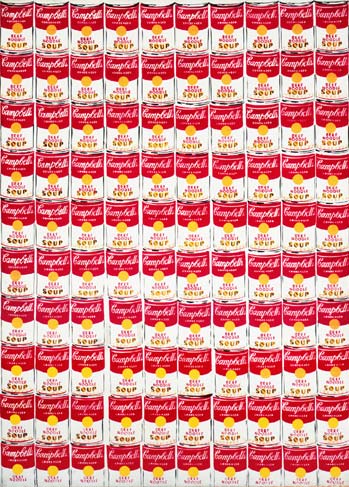 SEJARAH SENI II:
ABAD 19
HINGGA 
POP ART
Andy Warhol, 100 Soup Cans, 1962.
Abad 19
Periode Romantik
John Fuseli, The Nightmare, 1781.
[Speaker Notes: Asal muasal dan pengaruh. Romantisisme mengambil namanya dari romansa – tentang cerita-cerita mengenai kesatrian dan kehormatan dari abad Pertengahan. 


Dalam sejarah kebudayaan terminologi ‘Romantik’ menunjuk kepada pencitraan yang melihat masa lalu secara nostalgis, didukung dengan adanya kebangkitan gaya Gothic dalam arsitektur. 


Pada akhir abad 18, sekelompok penulis Jerman mulai menggunakan terminologi ini dalam artian baru, sebagai antitesis terhadap paham Klasik. Nilai-nilai paham Klasik adalah akal budi dan susunan/ penataan. Bertolak belakang dengan ini, Romantisisme menekankan kekuatan imajinasi, emosi dan individualisme. Cara-cara menggambarkan penekanan ini berbeda-beda. Ada yang melukiskan kesendirian seorang individual yang dikerdilkan oleh alam semesta. Ada yang menggambarkan semangat pembangkangan. 

Gaya dan teknik. Terutama di Perancis, pertentangan antara Klasisime dan Romantisisme adalah pertentangan soal gaya. Para perupa Romantik, yang dikedepani oleh Delacroix, pada masanya dituduh menghasilkan karya-karya yang kelihatannya hanya setengah selesai. Berbeda dengan kubu Klasik, contohnya Ingres, menekankan detail yang rinci dan hasil akhir yang licin seperti dilapisi poselen atau email (enamel).

Tema. Yang diangkat bermacam-macam, mulai dari manusia, alam, mitologi, tapi yang mencirikan adalah tema-tema yang berhubungan dengan ketakutan, kegilaan, kekejaman dan supranatural. Setting bersejarah juga seri dijadikan tema, tapi bertempat di zaman Pertengahan dan bukan masa Klasik. Dalam melukiskan alam, mereka menggambarkan alam sebagai sesuatu yang liar dan tidak bisa diatur, berbeda dengan perupa Klasik yang menyesuaikan alam dengan komposisi mereka yang teratur.]
Jean Auguste Dominique Ingres, Grande Odalisque, 1814.
[Speaker Notes: Neo Klasik]
Eugène Delacroix, Liberty Leading the People, 1830.
[Speaker Notes: Disini Delacroix memperingati Revolusi Juli di tahun 1830. Konteks sejarah: digulingkannya monarki raja Charles X dan kenaikan Louis-Phillipe. Delacroix simpatik terhadap misi para pemberontak tapi tidak terlibat dalam pemberontakan itu sendiri. Pemerintahan yang baru membeli karya ini, meskipun kemudian disembunyikan agar mencegah hasrat-hasrat revolusi. 

Alegori yang realistis. Pencahayaan terfokus pada Liberty. Bajunya yang acak-acakan dan senapan yang dipegang membuatnya terlihat modern dan realistis.]
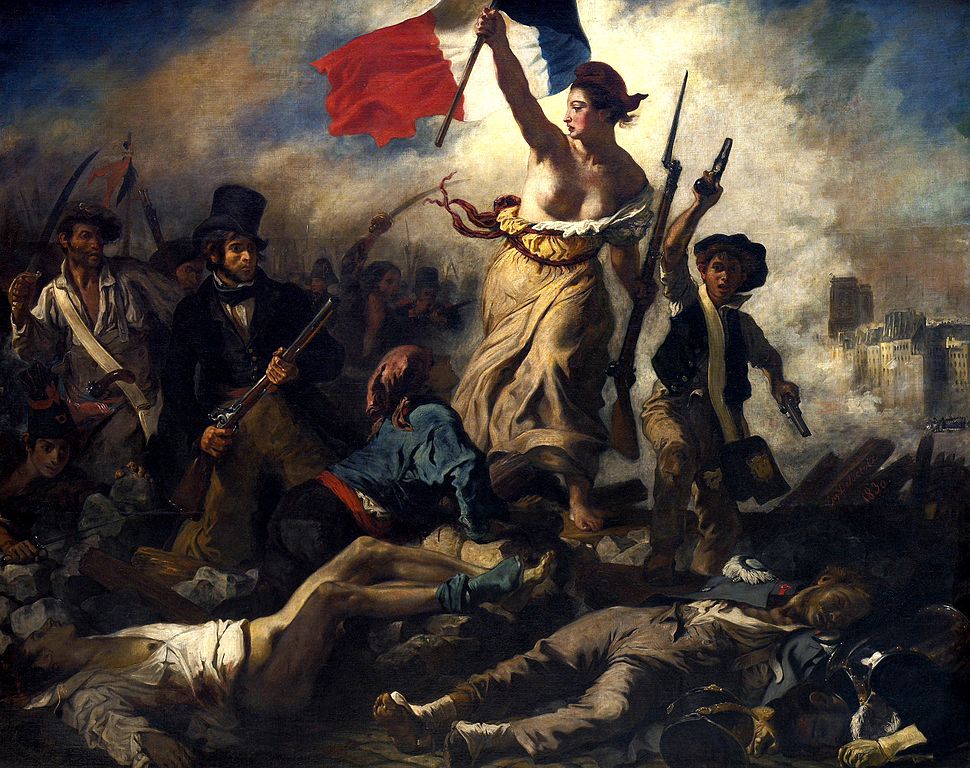 [Speaker Notes: Alegori yang realistis. Pencahayaan terfokus pada Liberty. Bajunya yang acak-acakan dan senapan yang dipegang membuatnya terlihat modern dan realistis. 

Gedung dibelakang berfungsi sebagai penandaan akan lokasi atau tempat yang kuat. Menara gereja Notre Dame di Paris.]
Eugène Delacroix, Death of Sardanapalus, 1827.
[Speaker Notes: Tentang seorang raja Assyria bernama Sardanapalus. Karya yang menggugah secara emosional lewat warna, kostum yang eksotik, dan kejadian-kejadian tragis. Menggambarkan raja yang terkepung melihat dengan tanpa daya kepada pasukan yang diutus untuk membunuh pelayan, selir dan hewannya. 
 
Lihat sikap Sardanapalus yang tenang dan berjarak, sebuah pose yang umum untuk pencitraan Romantik akan periode Eropa ini. Fantasi menakutkan yang melibatkan kematiaan dan nafsu badaniah. Yang paling mengejutkan adalah perlawanan seorang wanita yang telanjang yang akan dipotong lehernya, yang diletakkan di foreground untuk impact yang maksimum. Keindahan dan eksotisme warna dari komposisi ini membuat lukisan ini terlihat indah dan mengerikan pada saat bersamaan.]
“A pale Collosus rises, caught by the fiery light of the setting sun; the Pyrenees are a humble plinth for his giant limbs”.
Francisco de Goya, Collosus, 1808-12.
[Speaker Notes: Ada yang mengusulkan bahwa figur Collosus adalah penjaga Spanyol, terinspirasi oleh sebuah syair patriotis dari masanya.

Pencahayaan yang tidak sesuai kenyataan. Karya ini mempunyai setting suasana malam yang mencekam,]
Francisco de Goya, Saturn Devouring one of His Children, 1821-23.
[Speaker Notes: Dewa Roma Saturnus memakan satu demi satu anaknya pada saat lahir karena adanya ramalan bahwa anaknya akan menggulingkan dia. Dari seri Black Paintings yang Goya lukis langsung ke tembok rumahnya. Kemudia dipindahkan ke kanvas setelah kematiannya.]
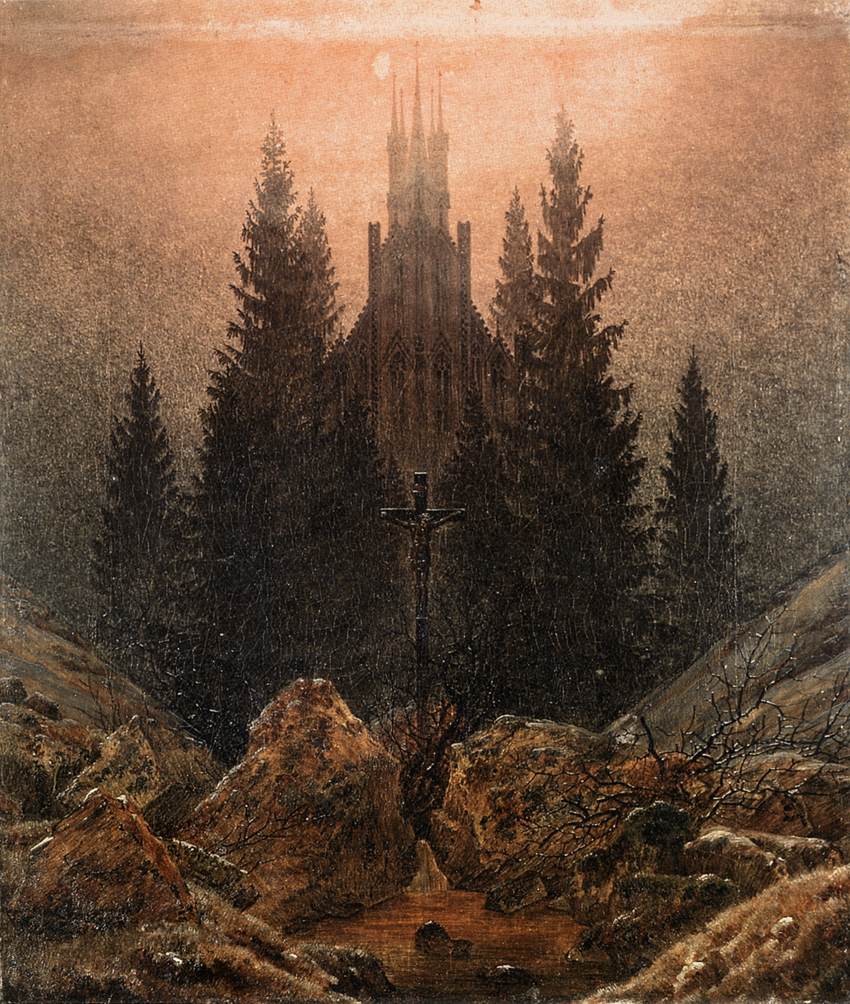 Caspar David Friedrich, Wanderer Above the Sea of Fog, 1818.
Caspar David Friedrich, The Cross on the Mountain, 1807.
[Speaker Notes: Salah satu seniman Romantik yang paling tersohor, mampu menggambarkan alam – dan hubungan antara manusia dan alam – secara spiritual. Panorama yang dingin, alegori mistis, mencerminkan keinginan manusia untuk menemukan ketenangan spriritual. Dia sering menggambarkan manusia dari belakang untuk menekankan bahwa ini bisa jadi siapa saja. Efeknya adalah karya yang semakin berjarak dan dingin. Juga alam sering ditutup oleh kabut.]
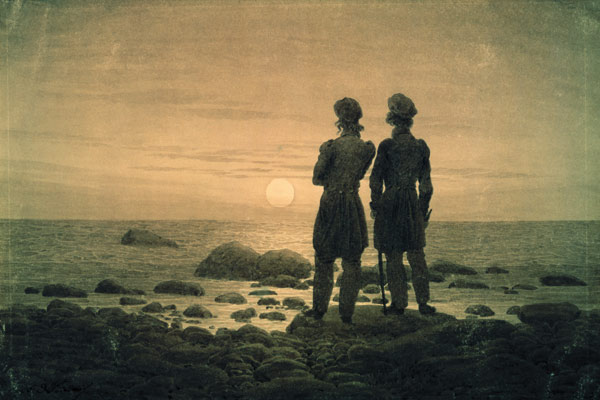 Caspar David Friedrich, Two Men at Moonrise by the Sea, 1824.
Caspar David Friedrich, The Sea of Ice, 1824.
[Speaker Notes: Untuk perupa Romantik, seluruh upaya manusia tampak lemah dan tak berdaya dihadapan kekuatan alam yang dashat.]
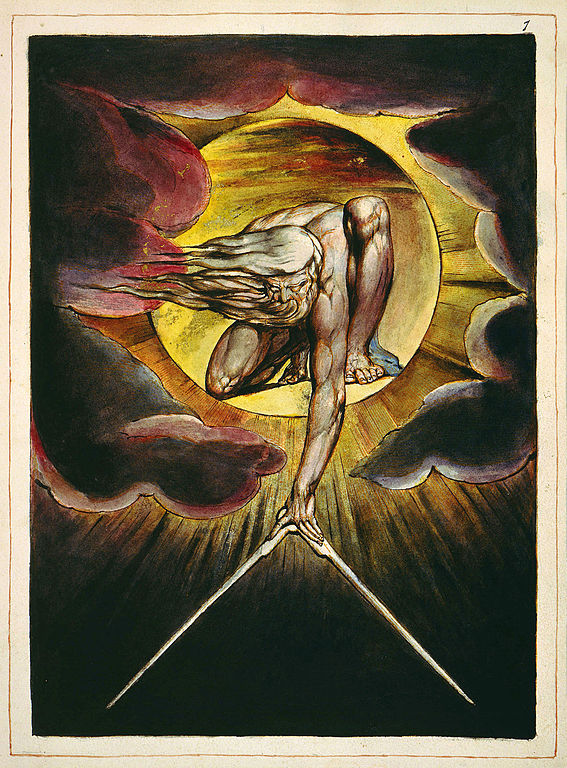 William Blake, Albion Rose, 1795.
William Blake, The Ancient of Days, 1794.
[Speaker Notes: Blake banyak terpengerauh oleh gaya Gothic. Blake banyak mengambil temanya dari Alkitab, karya-karya sastra Inggris abad 17 seperti Shakespeare dan John Milton, dan juga karakterk-karakter mitologis dari karya tulisnya dia sendiri yang penuh dengan ramalan-ramalan.  Judulnya terkait dengan nama kuno dan mitologis dari Inggris, yaitu Albion.

Dia suka menggunakan cahaya yang memencar keluar untuk menimbulkan efek spiritual pada lukisannya.]
William Blake, The Red Dragon and the Woman Clothed with the Sun, 1803-05.
[Speaker Notes: Disini sebuah monster akan memakan bayi yang sedang akan dilahirkan oleh wanita ini. Dari Book of Revelation di Alkitab.]
JMW Turner, The Fighting Temeraire, Tugged to her Last Berth to be Broken up, 1838.
[Speaker Notes: Hanya bayangan dari keagungannya yang dulu, kapal perang ini sedang diiring di sungai Thames untuk dihancurkan. Ini bukan dokumentasi melainkan sebuah himne akan kapal yang sudah habis masa jayanya. Secara komposisi, lihat kontras antara warna, dna perhatikan garis-garis diagonalnya. Lihat lapisan-lapisan cat yang menghasilkan efek cahaya yang keemasan, seperti suasana matahari terbenam.]
Kesenian Jepang di Abad 19
Katsushika Hokusai, The Great Wave of Kanagawa, 1831.
[Speaker Notes: Cetakan dari balok kayu masih menjadi bentuk kesenian yang paling populer di Jepang di abad 19. Tahun 1868, terjadi kudeta yang dipimpin oleh sekelompok samurai. Akhir sistem feudal disambung oleh modernisasi yang kebaratan. Pemerintahan Meiji yang baru memindahkan keluarga kerajaan dari Kyoto ke Edo, atau apa yang sekarang disebut Tokyo. Era Meiji ini dibentuk oleh modernisasi, dimana seluruh rakyatnya menyambut norma-norma Barat, pakaian, dan teknologi untuk arsitektur, kereta api dan perkapalan.

Cetakan balok kayu yang terakhir menggambarkan alam, pejuang, dan kejadian-kejadian bersejarah.  Banyak cetakan-cetakan yang aneh dan tak lazim, menggambarka suasa ketidak pastian pada masanya.  Di Perancis, mulai terbentuk trend akan kesenian Jepang, yang dinamakan Japonisme, dan terlihat di Impresionisme.

Cetakan yang terkenal ini menggambarkan kebesaran alam melalui komposisi.]
Utagawa Kuniyoshi, Mitsukuni Defying the Skeleton Spectre, 1845.
[Speaker Notes: Kuniyoshi terinspirasi oleh teater kabuki tentang tokoh abad 10, Mitsukuni. Ada yang mengusulkan bahwa dia mempelajari buku-buku ilmiah tentang medis untuk bisa menggambarkan tengkorak dengan realistis. 

Triptych.]
Impressionism
Édouard Manet, A Bar at the Folies-Bergere 1882.
[Speaker Notes: Para Impresionis bertujuan untuk melukiskan efek-efek dari cahaya. Salah satu dobrakannya adalah penentangan akan penekanan pada tema-tema mitologis, relijius, atau bersejarah. Bertolak belakang, mereka ingin melukiskan kehidupan sehari-hari. Contohnya disini. Ini dilukis pada saat Manet sedang sakit keras karena sifilis. Dia tidak lagi kuat untuk bekerja di lapangan jadi membangun bar bohongan di studionya, dan membawa seorang pelayan bar untuk berpose untuknya. Ini menjelaskan mengapa detail di foreground lebih rinci daripada di background, yang dilukis lewat ingatan. Adanya kaki trapeze artist di kiri atas.

Secara visual, para perupa Impresionis terinspirasi oleh dua faktor penting. Pertama, keberanian dan kesederhaan cetakan balok kayu Jepang: penggunaan warna yang terang dan padat, tanpa pose, sikap yang santai terhadap hukum perspektif, mengundang perupa pada masa ini untuk memikirkan ulang pendekatan mereka akan seni. Kedua, mereka juga terpengaruhi oleh perkembangan fotografi, yang dapat mengdemonstrasikan bagaimana binatang dan manusia bergerak, juga snapshot yang membekukan waktu.

Tema yang diangkat adalah kehidupan urban dan suburban modern – kegiatan waktu senggang, tugas, dan lingkungan sekitar -  bertentangan dengan kisah-kisah kepahlawanan dari era sebelumnya.  Tema tidak sepenting bagaimana tema itu dilukiskan. Bagaimana cahaya berkilau, dan dampaknya pada warna, terangnya dan bayangannya. 

Teknik. Nyaris seluruh perupa Impresionis bereksperimentasi dengan latihan di alam terbua, menyelesaikan lukisan-lukisan kecil saat itu juga. Ini membuat mereka dapat mencakup sensasi-sensasi yang paling fana, sekejap, sekilas, yang dikondisikan oleh cahaya dan cuaca. Bukannya melukis dengan kontur yang jelas, mereka membuat bentuk-bentuk melalui sapuan-sapuan yang pendek dan terpecah. Segala hal diringkaskan ke bentuk visual yang sederhana.]
Édouard Manet, Déjeuner sur l’herbe (Luncheon on the Grass), 1863.
Claude Monet, The Waterlily Pond, 1899.
Claude Monet, The Gare Saint-Lazare: Arrival of a Train, 1877.
[Speaker Notes: Stasiun kereta api adalah setting ideal untuk para Impresionis karena mencirikan kehidupan perkotaan modern, dan asap yang mengebul dibawah atap kaca memberikan kesempatan untuk menangkap efek cahaya dan warna yang terus berganti.]
Pierre-Auguste Renoir, The Luncheon of the Boating Party, 1880-81.
Pierre-Auguste Renoir, Children at the Beach at Guernsey, 1883.
Edgar Degas, The Dancing Class, 1873-76.
[Speaker Notes: Tidak seperti kebanyakan Impresionis, Degas tidak terlalu tertarik akan pemandangana alam tapi tetap tertarik pada kehidupan modern. Biasanya seniman menggambarkan pertunjukan balet, tapi Degas menggambarkan suasana yang informal, di belakang panggung atau saat latihan. Degas senang menangkap momen-momen ‘lepas’ dan tidak terjaga. Disini salah satu penari sedang menggaruk punggungnya.]
Edgar Degas, Ballet Rehearsal, 1873.
[Speaker Notes: Pose yang kasual di salah satu figur. Degas senang menangkap momen-momen ‘lepas’ dan tidak terjaga.]
Henri de Toulouse-Lautrec, La Goulue arriving at the Moulin Rouge, 1892.
[Speaker Notes: Tidak banyak seniman yang begitu menangkap gaya hidup bohemian di Paris menjelang abad 20 sekuat Toulouse-Lautrec. Dia banyak melukiskan tentang suasana di Moulin Rouge, tempat tertunjukan hiburan seperti teater, tarian, semacam nightclub. Dia memiliki latar belakang pendidikan formal tapi lebih tertarik dengan Degas dan cetakan Jepang. Terlihat dari poster-posternya yang merupakan terobosan.]
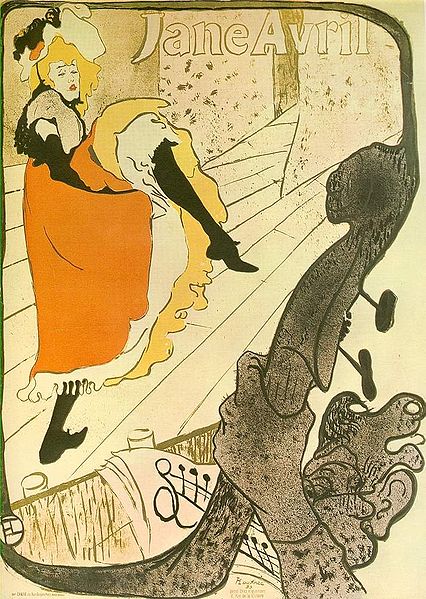 Henri de Toulouse-Lautrec, Jane Avril Dancing, 1892.
Henri de Toulouse-Lautrec, Avril, 1893.
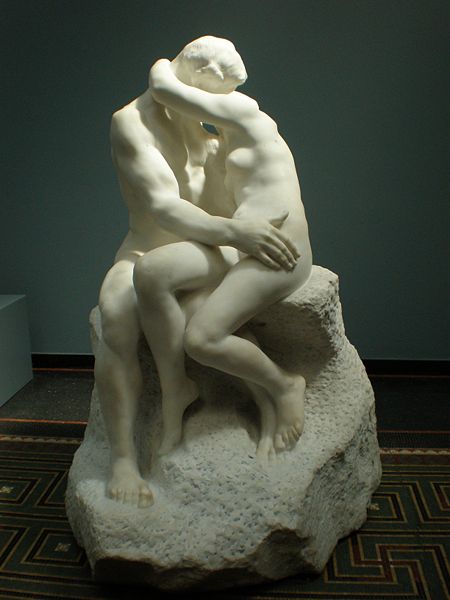 Auguste Rodin, The Thinker, 1880-81.
Auguste Rodin, The Kiss, 1888-89.
[Speaker Notes: Salah satu pematung paling terkenal di masanya. Membuat patung tak berpakaian yang sangat realistis disangka dicetak langsung dari modelnya.]
Postimpressionism
Georges Seurat, Sunday Afternoon on the Island of La Grande Jatte, 1884-86.
[Speaker Notes: Perupanya bermulai dari Impressionism tapi bereaksi menentangnya karena terlalu terfokus pada penampilan permukaan. Mereka tidak lagi mencari naturalisme dan berupaya mengekspresikan perasaan dan ide melalui penggunaan warna, sapuan kuas dan isi yang baru.

Dalam upayanya mencari cara representasi yang lebih sederhana dan otentik, mereka mulai menekankan bentuk-bentuk geometris, mendistorsikan bentuk, dan menerapkan pewarnaan yang tidak natural. 

Cézanne memberi terobosan baru dengan pewarnaan lewat bidang-bidang terpecah. Seurat melakukan investigasi akan complementary colous, menghasilkan teknik yang dinamakan Pointilism.]
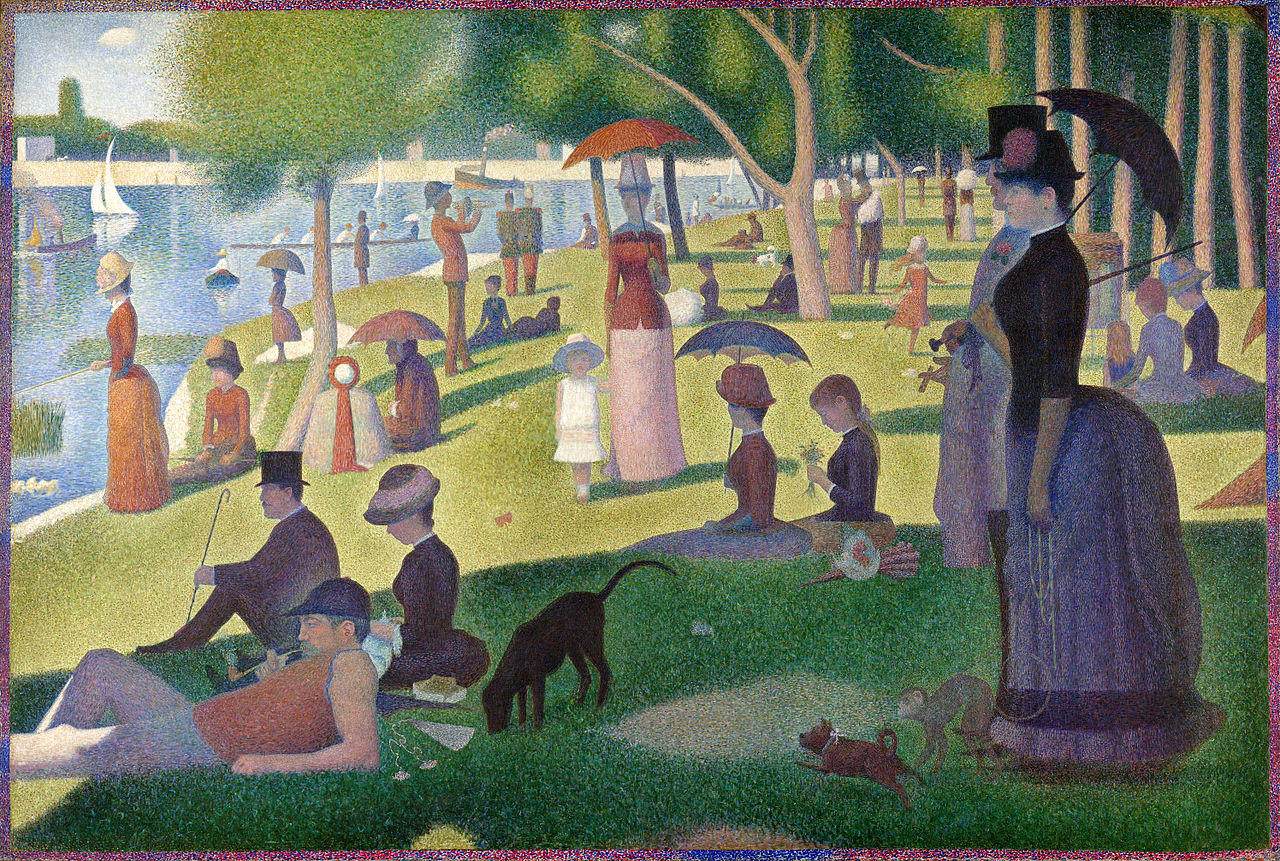 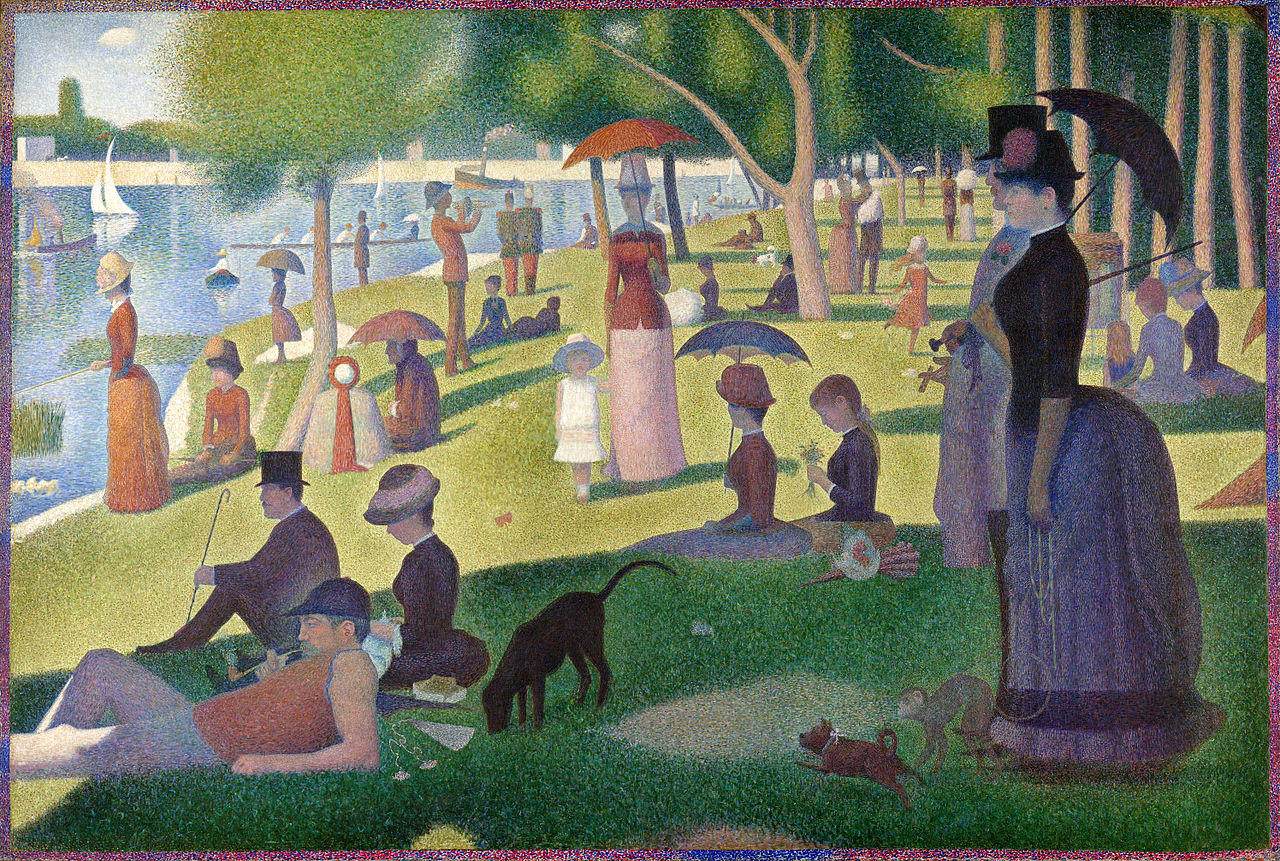 [Speaker Notes: Memenuhi canvas dengan titik dan garis berwarna yang regular. Seurat melukiskan bingkai dengan garis-garis paralel berwarna merah, jingga dan biru. Disesuaikan dengan bagian yang dibingkai untuk memberikan aksen. Tiga figur ini adalah dari 3 latar belakang sosial yang berbeda.]
Georges Seurat, Bathers at Asnières, 1884-87.
[Speaker Notes: 2x3 meter.]
Paul Cézanne, Road to the Mountains, Sainte-Victoire, 1898-1902.
[Speaker Notes: Cézanne memberi terobosan baru dengan pewarnaan lewat bidang-bidang terpecah untuk membangun komposisi yang kompleks. Menunjukkan ekspresi diri terhadap alam yang sedang dialaminya, dan juga abstraksi dari apa yang sedang dia alami. Menunjukkan bahwa persepsi manusia begitu rumit dan tidak pasti.]
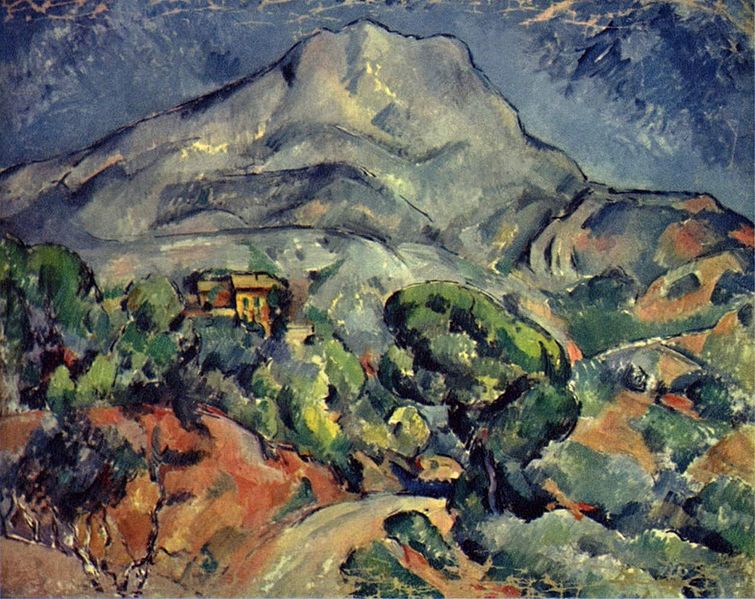 Paul Cézanne, The Bathers, 1906.
[Speaker Notes: Salah satu interpretasi akan karya Cezanne yang paling menarik menurut saya diberikan oleh filsuf Maurice Merleau-Ponty di essaynya Cezanne’s Doubt. Merleau-Ponty menjelaskan bagaimana Cezanna meninggalkan elemen-elemen artistic klasik seperti pengaturan gambar dan perspektif tunggal. Cezanne mau melihat dan merasakan apa yang dia lukis, bukan memikirkan tentangnya. Cezanne percaya bahwa saat dia melukis, dia sedang menangkap sebuah momen waktu, yang kalau sudah lewat, tidak bisa hadir kembali. Atmosfir atau suasana yang mengelilingi benda yang dia gambar adalah bagian dari kenyataan yang ingin ia lukis.]
Paul Cézanne, River of the Bridge with the Three Sources, 1903.
Paul Gauguin, Annah the Javanese, 1893.
[Speaker Notes: Gauguin sering dihubungkan dengan aliran Primitivisme, dibawah seniman Barat meminjam atau terinspirasi dari hal-hal yang sifatnya nonBarat dan prasejarah. 

Adalah model dan pacar Gauguin. Di tahun 1894 dia meninggalkan Gauguin beserta barang berharga dari apartemennya. Di kemudian hari dia menjadi model Alphonse Mucha.]
Paul Gauguin, The Spirit of the Dead Keep Watch, 1892.
[Speaker Notes: Primivitism sering dicirikan dengan anatomi tubuh yang dilebih-lebihkan dan adanya totem-totem atau patung-patung berhala, atau hal-hal yang berhubungan dengan kepercayaan tradisional. 

Gauguin terinspirasi oleh kepercayaan-kepercayaan orang Tahiti. Disini dia terinspirasi oleh kejadian dimana dia pulang dan mendapatkan pacarnya berbaring dengan telanjang di tempat tidur, ketakutan karena mati lampu. Pacarnya percaya bahwa tanpa lampu, dia akan dimangsa oleh arwah-arwah jahat.]
Paul Gauguin, Tahitian Women at the Beach, 1891.
Vincent van Gogh, The Bedroom at Arles, 1889.
[Speaker Notes: Terkenal untuk keindahan yang kasar, kejujuran secara emosional, dan warna-awrna yang tegas. Lukisan ini menunjukkan kamar van Gogh di Yellow House yang dia sewa di Arles. Salah satu komposisi favoritnya yang dia harapkan menggambarkan ketentraman beristirahat. Pengaruh cetakan Jepang bisa dilihat di area dengan warna warna yang datar  dengan outline yang tegas, seperti detail pada kaki tempat tidur. Meskipun van Gogh ingin menggambarkan suasana istirahat yang tenang, perspektifnya tidak berarturan justru membuat resah, lihat distorsi garis di lantai kayu.]
Vincent van Gogh, Self-Portrait with Bandaged Ear, 1889.
[Speaker Notes: Van Gogh memotong kupingnya sendiri, dan disini dia melukiskan dirinya dengan kuping yang sedang diperban. Lukisan ini dibuat 2 minggu setelah kejadian itu. Namun disini dia terlihat tenang dan bermartabat, menunjukkan seorang seniman yang sudah siap lagi untuk bekerja, dibungkus oleh mantel yang tebal, distudionya. Lihat ada gambar Jepang dibelakang.]
Vincent van Gogh, The Starry Night, 1889.
[Speaker Notes: Disini bintang-bintang tampak meletup seperti kembang api, ditengah langit yang berdenyut dengan energi. Gabungan antara observasi, memori dan imajinasi. Meskipun komposisinya asimetris, dan pengaturan bintang yang berisik, tapi lukisan ini punya nuansa ketenangan yang sederhana. Van Gogh menggunakan sapuan kuas yang berbeda pada pohon dan langit. Pohonnya sapuan panjang keatas dan kebawah, sedangkan bintang sapuannya berputar melingkar. Kuasnya juga tampaknya penuh dengan cat, tebal. Seakan-akan canvas ini berdenyut dan bergerak..]
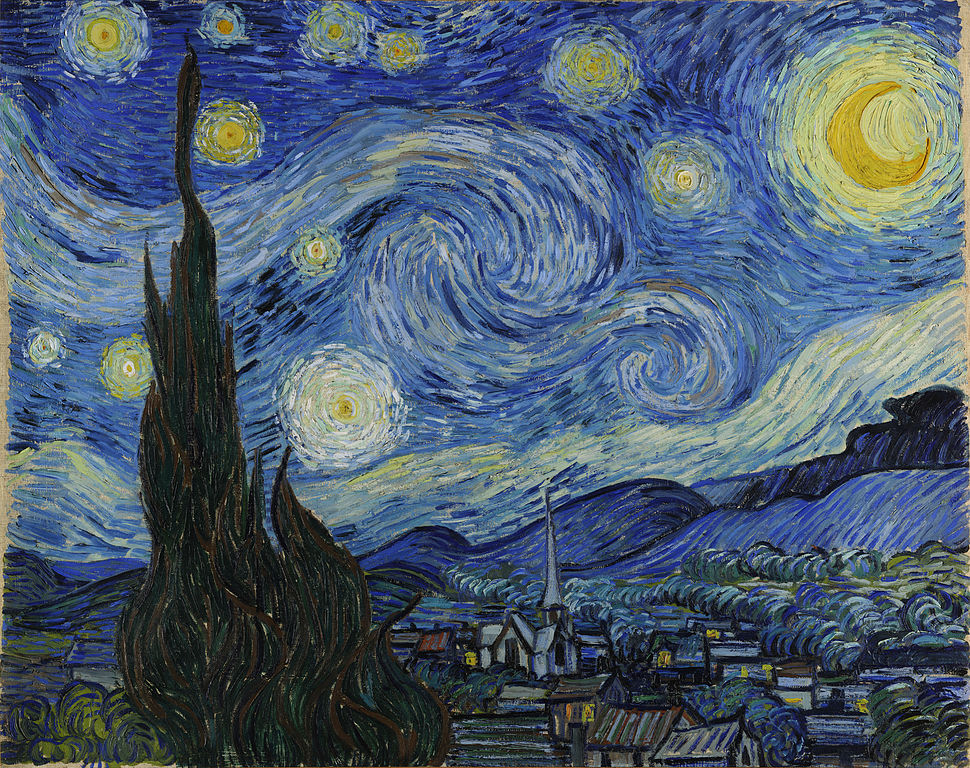 [Speaker Notes: Lihat energi yang berombak-ombak, pada awan, yang dikontraskan dengan bentuk pohon cypress yang menjulang vertikal.]
Art Nouveau
Edisi pertama majalah Di Jugend berjudul ‘Ver Sacrum’, 1898.
[Speaker Notes: Art Nouveau terlahir di Eropa di akhir abad 19. Mengambil namanya dari sebuah toko jual-beli karya seni di Paris oleh pedagang bernama Siegfrid Bing. Gaya yang sangat dekoratif, terdiri dari bentuk-bentuk organik, lengkungan yang mengalir dengan dinamis. Di Jerman lebih dikenal dengan nama Jugendstil, berhubungan dengan majalah populer saat itu Die Jugend. Terinspirasi oleh karya-karya Jepang Katsushika Hokusai.]
Katsushika Hokusai, Oiwa, 1830.
[Speaker Notes: Terinspirasi oleh karya-karya Jepang Katsushika Hokusai, terutama lekukan dan lengkungannya.]
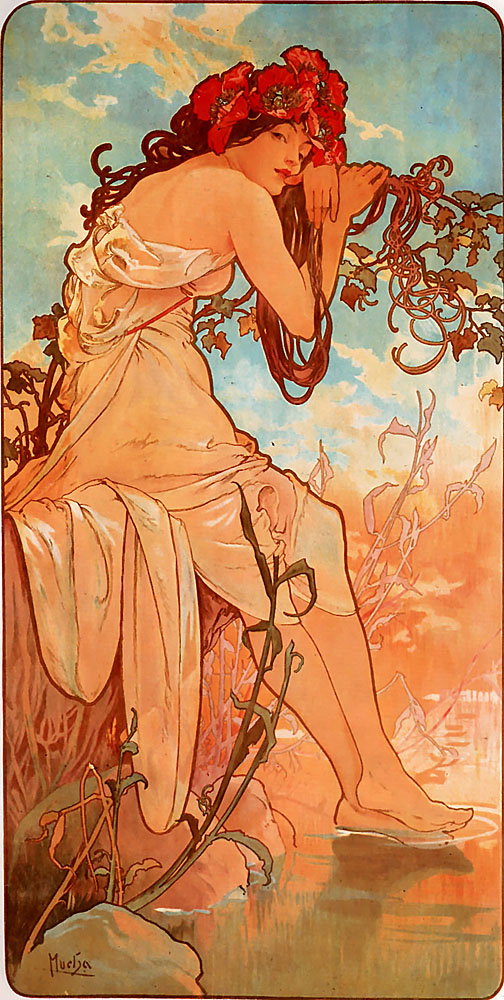 Alphonse Mucha, F. Champenois Imprimeur- Editeur, 1897.
Alphonse Mucha, Summer, 1896.
[Speaker Notes: Seniman Art Nouveau yang paling terkenal, dan begitu menggambarkan gaya aliran ini. Ini karya lithograph.]
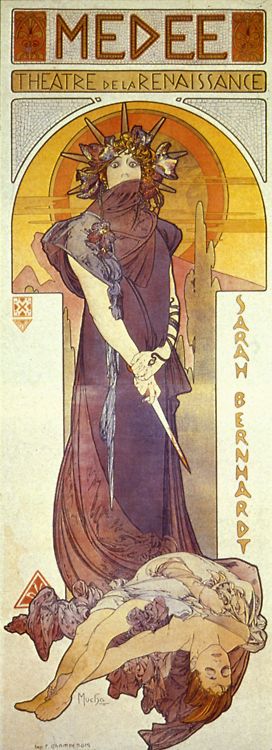 Alphonse Mucha, The Arts: Dance, 1898.
Alphonse Mucha, Sarah Bernhardt as Medea, 1898.
[Speaker Notes: Perhatikan bagaimana wanita-wanita digambarkan, genit, glamorous, sensual dan feminin, dengan rambut panjang berombak yang cocok untuk gaya dekoratif Art Nouveau. Menghasilkan ritme dan aliran dalam komposisi. Meskipun paling terkenal untuk posternya, dia sering mendesain kostum dan perhiasan untuk teater contohnya seperti di sebelah kanan.]
Fauvism
André Derain, Barges on the Thames, 1906.
[Speaker Notes: Seperti Impresionisme, para Fauves juga bereksperimentasi dengan warna-warna yang tegas dan sapuan kuas yang pendek dan enerjik. Namun, terlepas dari keliaran Impresionisme, Fauvisme lebih tertarik oleh struktur pengalaman dunia yang lebih padat dan permanen. Berbeda dengan gaya Impresionisme sangat ekspresif dan fokus mereka akan kefanaan impresi. Impresionisme – tertarik untuk menangkap momen-momen yang terus berubah. Fauvisme – ada kepadatan pada impresi yang kita tangkap. 

Tadinya mahasiswa teknik sipil. Di karya ini, warna-warna primer, kadang dicampur dengan putih, dibubuhkan dengan colekan dan sapuan yang pendek. Ilusi tentang ruang disini didapatkan melalui warna yang semakin mirip warna susu didekat jembata. Kontraskan dengan garis dan warna yang lebih tegas pada foregound.]
André Derain, Charing Cross Bridge, London, 1906.
Maurice de Vlaminck, View of the Seine, 1906.
Maurice de Vlaminck, River Seine at Chatou, 1906.
Henri Matisse, The Young Sailor I, 1906.
[Speaker Notes: Warna hijau dan biru yang dingin menggambarka laut. Fauvisme adalah awal eksplorasi yang panjang tentang warna dan bentuk bagi Matisse.]
Henri Matisse, The Sadness of the King, 1952.
[Speaker Notes: Matisse mulai bereksperimentasi dengan teknik découpage, yaitu design menggunakan kertas yang dipotong-potong. Ini yang dia gunakan disini. Asistennya menyiapkan lembaran kertas dengan gouache. Matisse kemudian memotong bentuk-bentuk yang dia inginkan dari palette yang terdiri dari 11 warna, termasuk hitam, butih, biru cobalt, cadmium yellow, merah, dan 6 warna sekunder. Bentuk – motif pada jubah raja dan tangannya menyerupai motif pohon palem dari seri tentang Polinesia.

Karya ini dibuat saat dia divonis lumpuh dan harus menggunakan kursi dorong di tahun 1941. Disini dia menceritakan kesedihannya harus berpisah dengan hal-hal yang dia sengangi: perempuan, musik, berdansa. 

Komposisi: lukisan ini dibagi menjadi tiga bagian persegi panjang. Masing-masing dipenuhi oleh figur yang berbeda. 

Perhatikan bagaimana kesan gerakan dihasilkan.]
Vienna Secession
Secession Building, Vienna, Austria.
[Speaker Notes: Di perubahan abad 19 – 20, Vienna menjadi pusat untuk musik, sastra, dan seni visual. Kota ini menjadi magnet bagi seniman-seniman dari seluruh Eropa. Vienna telah menjadi kota metropolis dengan lebih 2 juta penduduk, dimana banyak pendatang untuk bekerja di sektor industrinya yang sedang berkembang pesat. Vienna juga merupakan kota yang terpecah. Yang miskin tinggal di rumah petak dan para aristokrat dan kaum elit di apartment2 mewah.

Gaya Jugendstil, bahasa Jerman untuk Art Nouveau. Di tahun 1900, program untuk sarana masyarakat telah diselesaikan, termasuk sistem kereta bawah tanah, tram, gedung publik dan lampu jalanan listrik. Banyak konstruksi baru ini yang didesign dalam gaya Jugendtil. Bangunan ini misalnya, didesign oleh Joseph Maria Olbrich, murid dari arsitek asal Austria Otto Wagner, dan contoh baik dari gaya ini.]
Gustav Klimt, Danae, 1907-8.
[Speaker Notes: Banyak motif-motif simbolik yang dipakai, seperti figur wanita dengan rambut yang panjang bergelombang. Karya ini menceritakan kisah mitologi Yunani tentang Danae, istri Jupiter. Saat ini pertama kali dipamerkan banyak orang yang tersinggung oleh pose dan ekspresi muka Danae.]
Gustav Klimt, Adele Bloch-Bauer I, 1907.
Cubism
Georges Braque, The Viaduct at l’Estague, 1908.
[Speaker Notes: Di awal abad 20, seniman paling advanced di Eropa mulai meninggalkan upaya untuk menghasilkan ilusi tentang ruang dan volume, karena sudah semakin sadar akan adanya alternatif lain dari tradisi Barat – seni dari Afrika dan Jepang, misalnya, menantang pengertian mereka akan naturalisme dan keindahan. 

Seniman Cubist pada awalnya adalah Pablo Picasso dan Georges Braque.  Karya Cubism biasanya tidak punya palette warna yang besar, tapi terbatas, dan mereka lebih memilih untuk eksplorasi bentuk. Tidak hanya berusaha menggambarka suatu objek dari perspektif seorang diri, tapi dari beberapa arah dan sudut pandang. Bentuk-bentuk yang ada harus ditafsirkan, yang menuntut pemirsa untuk lebih aktif.

Di karya ini tercermin ketertarikan Braque pada geometri dan adanya beberapa perspektif dalam waktu bersamaan. Misalnya di karya ini, dia meringkas struktur arsitektur kedalam bentuk geometris yaitu kubus. Kita bisa melihat bahwa bentuk bentuk rumah dibuat seakan berlapis-lapis untuk menggambarkan bahwa pemandangan ini bisa dilihat menurut beberapa sudut pandang. Detail-detail juga dihilangkan untuk menekankan temuan ini.]
Georges Braque, Houses at l’Estague, 1908.
Georges Braque, Violin and Candlestick, 1910.
[Speaker Notes: Braque terinspirasi oleh Cezanne tentang ide kelipatan perspektif ini. Disini terlihat dia ingin menggambarkan sifat 3 dimensi tanpa terkurung oleh ilmu perspektif masa Renaissance. Bentuk-bentuk yang dilihat dipecah-pecah, diretakkan, diratakan, dan direkonstruksi dalam perspektif ganda.]
Pablo Picasso, Les Demoiselles d’Avignon, 1906-07.
[Speaker Notes: Ada 4 periode yang biasanya digunakan untuk menjelaskan sejarah karya Picasso: Sebelum 1901, Blue Period, Rose Period, dan karya-karya akhir. Ini adalah contoh dari Rose Period. Terlihat bagaimana, seperti Braque, dia tertarik untuk membongkar benda-benda dan menganalisanya berdasarkan bentuk-bentuk mereka. Karya ini menggambarkan 5 orang pelacur dari sebuah area di daerah bernama Avignon di Barcelona. Mereka terlihat begitu konfrontasional dan sama sekali tidak feminin. Ini karya yang terkenal karena tidak ada perspektif tradisional disini dan juga terlihat jelas inspirasi dari gaya karya primitif, terutama dari seni Afrika. Merupakan terobosan baru dari Picasso,]
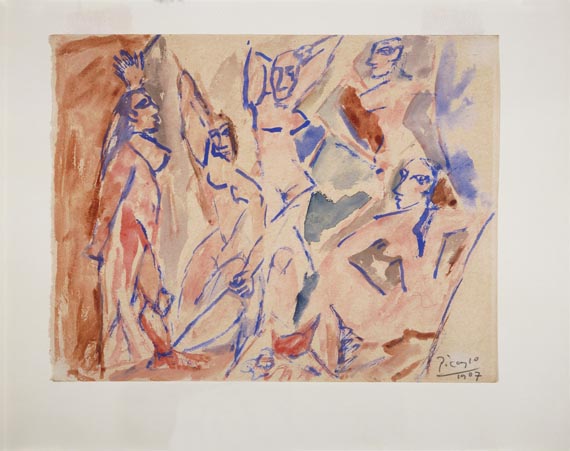 Pablo Picasso, Guernica, 1937.
[Speaker Notes: . Ini adalah karyanya yang menurut banyak kritikus merupakan karya terpenting diabad 20. Karya anti perang yang paling termasyur., yang menyimbolkan penderitaan perang modern secara universal, dan lebih spesifik adalah perang sipil Spanyol yang berlangsung dari tahun 1937 – 39.

Komposisi:
Mempunyai struktur segitiga. Dua garis diagonal bertemu di lampu. Komposisi ini juga menarik perhatian kita kepada jeritan kuda. 

Imbas tragedi perang digambarkan oleh bentuk-bentuk yang terdistorsi, namun mampu memperlihatkan bagaimana perang mengoncang semua mahluk di dunia.]
Pablo Picasso, Le Déjeuner sur l’herbe, after Manet, 1960.
[Speaker Notes: Di periode akhirnya Picasso tidak enggan untuk menyamakan dirinya dengan seniman-seniman hebat sebelumnya, seperti Manet. Dengan melakukan interpretasi akan karya Manet.]
Futurism
Giacomo Balla, Street Light, 1909-11.
[Speaker Notes: Di tahun 1909, F. T. Marinetti menulis ‘The Futurist Manifesto”, yang begitu mengelu-elukan perkembangan teknologi, speed, dan dinamisme kehidupan yang cepat dan keras karena teknologi. Dinamisme inilah yang menurut mereka merupakan kekuatan dibalik segalanya. Para Futuris ingin menangkap esensi dinamisme dan energi yang tidak terlihat ini dan menggambarkannya di karya-karya mereka. 

Karya Balla disini, misalnya, terinspirasi oleh lampu jalan listrik yang tertama yang ada di Roma, yang menurut Marinetti telah membunuh bulan. Disini dia menggantikan titik dengan centangan centangan untuk menekankan sorot cahaya yang kuat dengan sinar bulan yang lebih halus.]
Giacomo Balla, Abstract Speed+Sound, 1914.
Abstract Art
Wassily Kandinsky, Der Blau Reiter (The Blue Rider), 1909..
[Speaker Notes: Di awal abad 20, para Fauvis dan Cubis telah memotong hubungan antara warna dan bentuk yang mereka gunakan untuk merepresentasikan alam dan alam itu sendiri. Para Cubist telah memecah belah benda dan mahluk hidup ke bagian bagian geometris, dan para Futuris telah mempertanyakan konsep tentang waktu. Sampai sekitar 1910, mereka masih tetap dalam batasan realita – mereka masih menggambarkan bentuk-bentuk yang bisa kita kenali. Abstrak Art atau Seni Abstrak, menyugguhkan temuan berbeda yaitu seni yang tidak lagi harus menggambarkan tema dengan bentuk-bentuk yang bisa dikenali. Pada masa ini, mereka menghilangkan referensei langsung terhadap benda-benda yang ada di dunia. Senimansepertinya tahu bahwa landasan dari seni adalah untuk menggambarkan suatu aspek hidup menurut pengelihatan seniman itu sendiri. 

Di karya ini, tidak lagi ada naratif atau jalan cerita yang bisa langsung kita lihat. Tidak ada penunggang ataupun kuda. Judulnya malah didipkai oleh ambil seuatu asosiasi seniman yang Kandinsky buat di tahun 1911.]
Constanti Brancusi, Bird in Space, 1940.
[Speaker Notes: Disini, Brancusi tidak ingin hanya menggambarkan bentuk burung yang sedang terbang tapi esensi dari ‘terbang’ itu sendiri. Tema yang mendasari karya ini adalah penaklukan akan ruang. Karena patung ini dipoles sampain begitu mengkilat dan memantulkan cahaya saat pemirsanya bergerak memutarinya, mereka akan merasakan sensasi burung saat terbang menjulang.]
Piet Mondrian, Composition with Red, Blue and Yellow, 1930.
[Speaker Notes: Semaking lebih sederhana, bersih, area dengan warna-warna kuat mendominasi canvas, dipisahkan dengan garis hitam tegas dan area putih.]
Piet Mondrian. Gray Tree, 1912.
[Speaker Notes: Berkembangnya pergerakan Cubism mempengaruhi Mondrian untuk mulai mengsegmentasi dan semaking menyederhanakan bentuk alam menjadi bentuk-bentuk dasar.
Horizontal rectangles and lines at the bottom.]
Piet Mondrian, Tableau No. 2 Composition No. 4, 1913.
[Speaker Notes: More horizontal and vertical lines appeared. Disini tidak lagi membuat abstraksi dari alam.]
Dada
Hugo Ball.
[Speaker Notes: Dada adalah gabungan dari pergerakan seni yang berkembang pada masa PDI sebagai protes terhadap paham borjuis dan kekerasan perang. Tujuan Dadais adalah menghancurkan norma-norma tradisional dan membentuk dunia seni baru untuk menggantikan yang lama. Dada dimulai ditahun 1916 di Zurich saat seorang aktor, musisi dan pelaku teater asal Jerman, Hugo Ball, mendirikan sebuah music hall bernama Cabaret Voltaire. Mereka memilih nama Dada – yang dalam bahasa Perancis berarti “hobby horse” – secara asal dari sebuah kamus. Para Dadais dengan gamblang menentang tradisi dan berupaya untuk mengguncang pemirsanya. Mereka membuat, mencetak, dan mempertontonkan karya mereka dengan tujuan mengejutkan pemirsa. Hugo Ball, misalnya, menggunakan puisi dalam pertunjukkannya. Dia akan mengepak-ngepakkan sayapnya  pada momen-momen tak tentu saat mendeklamasikan puisi dalam gaya tata kebaktian Katolik.]
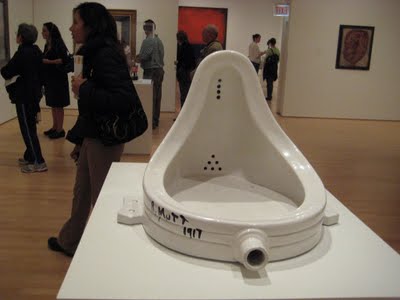 Marcel Duchamp, Fountain, 1917.
[Speaker Notes: semangat menentang otoritas pengertian-pengertian baku tentang seni terlihat di karya ini. Contoh pemakaian barang temuan. Status seniman dan status karya seni,]
Man Ray, Metronome (Object to be Destroyed,  1957.
[Speaker Notes: Penggunaan benda-benda yang diproduksi oleh industri masinal dan hanya diubah sedikit – atau malah tidak sama sekali – dalam ‘karya’ seni. Karya ini terdiri dari metronome dan guntingan foto mata wanita. Menurut Ray, objek ini adalah saksinya di studio saat dia melukis.]
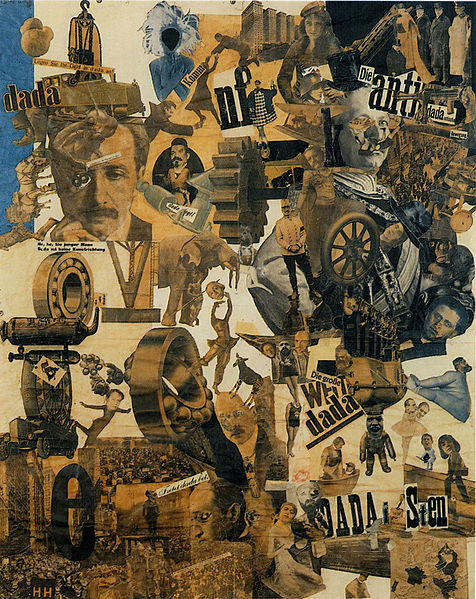 Hannah Höch, Cut with the Dada Kitchen Knife through the last Weimar Beer-Belly Cultural Epoch in Germany, 1919.
Surrealisme
Giorgio de Chirico, Mystery and Melancholy of a Street, 1914.
[Speaker Notes: Dimulai di Paris oleh penyair bernama Andre Breton, yang menerbitkan Surrealist Manifesto. Terinspirasi oleh karya Sigmund Freud tentang psikologi dan mimpi, dan juga tulisan politik Karl Marx. Para Surealis mengajak kita untuk membebaskan imajinasi kita dengan memanfaatkan alam bawah sadar. 

De Chirico, misalnya, sangat mahir dalam menggambarkan hal-hal yang biasa dan awam tampak aneh, asing, ganjil Ini bisa diterjemahkan sesuai dengan sebuah teori Freud tentang The Uncanny. Disini kontras yang sangat dalam antara gelap dan terang menekankan keganjilan sebuah jalanan biasa. Juga, anak kecil yang tampaknya hanya sedang bermain, sebentar lagi dia akan berpapasan dengan figur yang hanya bisa kita lihat bayangannya juga.]
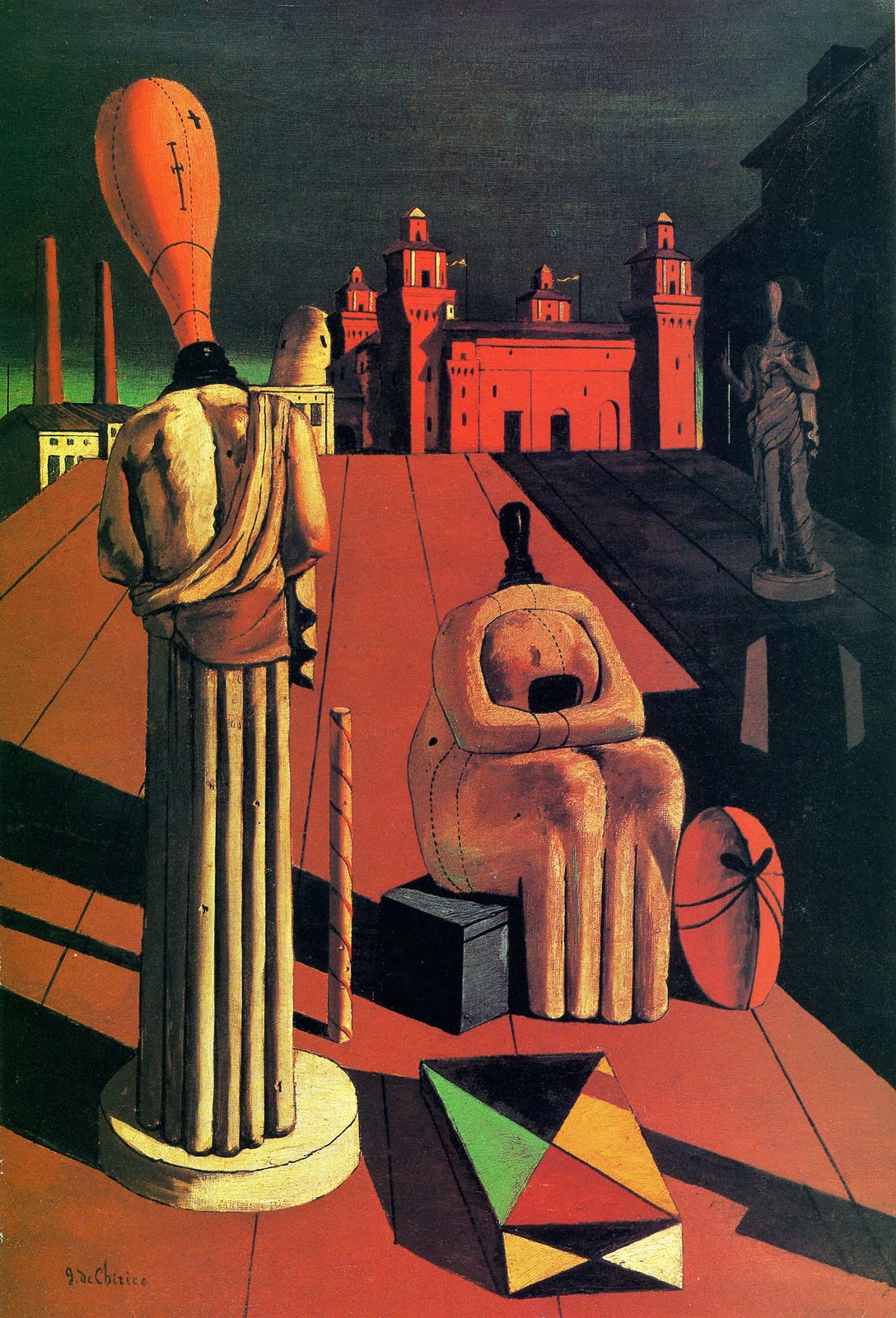 Giorgio de Chirico. The Disquieting Muses. 1925
Joan Miró, Harlequin’s Carnival, 1924-25.
[Speaker Notes: Simbolisme yang mencirikan Surealisme. Perhatikan figur orang dan warna-warna primer.]
Salvador Dali, The Persistence of Memory, 1931.
[Speaker Notes: Karya yang juga kaya akan simbolisme untuk menggambarkan alam bawah sadar, mengundang banyak interpretasi. Kepala yang lemas dikatakan menggambarkan Dali sendiri dari samping. Serangga sering muncul di karya-karya Dali, dan semut diasosiakan dengan kebusukan. Pohon yang sudah kering, yang berdiri sendiri, menambah kesan terpencil dari setting ini. Jam-jam yang meleleh tidak lagi rasional atau familiar, begitu juga dengan waktu yang ditandakannya.]
Salvador Dali, Soft Construction with Boiled Beans: Premonition of Civil War, 1936.
[Speaker Notes: Diselesaikan 6 bulan sebelum perang saudara di Spanyol, lukisan ini begitu lantang menggambarkan sebuah tubuh yang menderita dalam peperangan dengan dirinya sendiri.]
Salvador Dali, Lobster Telephone, 1936.
[Speaker Notes: Bagi Dali, lobster dan telepon mempunyai konotasi seksual yang kuat. Ini bisa dijelaskan oleh teori Freud, yang mengatakan bahwa insting seksual mempunyai peran penting dalam analisa tentang perilaku manusia.]
René Magritte, The Empire of Lights, 1953-54.
René Magritte, This is not a Pipe, 1928-29.
Abstract Expressionism
Jackson Pollock, Autumn Rhythm (Number 30), 1950.
[Speaker Notes: Abstract Expressionism berkembang di New York tahun 40 dan 50an. Menekankan bobot emosi dan juga karakter dari cat itu sendiri, yang biasanya dikerjakan di canvas ukuran besar. Surealisme mempengaruhi – kuasa bawah sadar. Juga Biomorfomologi – gaya melukis yang berdasarkan bentuk non-geometris dan pola yang didapatkan dalam mahluk hidup. 

Teknik meneteskan. Layering of colour. Limited pallette. 

Menurut Pollock “The modern painter cannot express his age, the airplane, the atom bomb, the radio, in the old forms of the Renaissance or of any past culture. Each age finds its own technique”.]
Jackson Pollock, No. 5, 1948.
Mark Rothko, Red, Orange, Tan and Purple, 1954.
Mark Rothko, Four Darks and a Red, 1958.
Minimal Art
Carl Andre, Equivalent VIII, 1966.
[Speaker Notes: Gaya ini, yang diasosiasikan dengan seniman-seniman Amerika sekitar tahun 60 dan 70an, menggunakan bentuk yang sederhana dan daku. Karya Minimal Art sering kali dalam skala besar. Ini bukan hanya untuk membuat kagum. Tapi, kombinasi antara kesederhaan dan skala objek dirancang untuk menaruh perhatian pemirsa pada ruang disekitar objek itu sendiri, dan membuat pemirsa berinteraksi dengan karya sebagai benda, dan bukan suatu pencitraan akan hal lain. Di Abstract Art yang lebih dini, selalu ada pengeritan bahwa ada dunia lain didalam bingkai lukisan atau di dudukan patung. Di Minimal Art, benda seni itu berdiri untuk dirinya sendiri. 

Di karya ini misalnya.]
Donald Judd, Untitiled, 1980.
Donald Judd, Untitled, 1972.
Richard Serra, Fulcrum, 1987.
Pop Art
Richard Hamilton, “Just What Is it that Makes Today’s Homes, So Different, So Appealing?” 1956
Robert Rauschenberg, Canyon, 1958.
[Speaker Notes: Patung dan lukisan (combines)]
Jasper Johns, Three Flags, 1958.
Roy Lichtenstein, Whaam, 1963.
Andy Warhol, Marilyn Dyptich, 1962.